WP6     Outils internes au projet (collaboratif)
WP6 : Outils internes au projet (collaboratif)
3 actions : 

A61 Project management

A62 Interfaçage avec financeurs

A63 Outils collaboratif et Project management
PLANNING
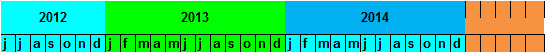 A61 : Project management
INNO8 est le coordinateur principal

tous les partenaires participent au management du projet au sein des différentes actions et groupes de travail  établis (gestion interne).

INNO8 est en charge de la rédaction des compte-rendus des réunions, des listes de présence et de leur diffusion auprès des autres partenaires
A62 Interfaçage avec financeurs
Communication des déclarations de créance consolidées (DCC) aux financeurs. 

Cette étape est faite une fois que chaque partenaire a rédigé et transmis ses déclarations de créance aux contrôleurs de premier niveau et qu’elles ont été certifiées.
A62 Interfaçage avec financeurs
A63 Outils collaboratif et Project management
WEBLOG : 
documents officiels, compte-rendus, évènements ou revues de presse intéressants pour le projet
communications intra-partenaires. 

INNO8 gestion globale du blog
chaque membre poste ses contributions.